Goals. Students will be able to:
Define cultural anthropology 
Differentiate between ethnology and ethnography
Describe the major approaches to ethnographic study.
Identify some members of our department specializing in cultural anthropology.
Identify and summarize some key feature of Fore culture.
Explain why this study is an example of cultural anthropology.
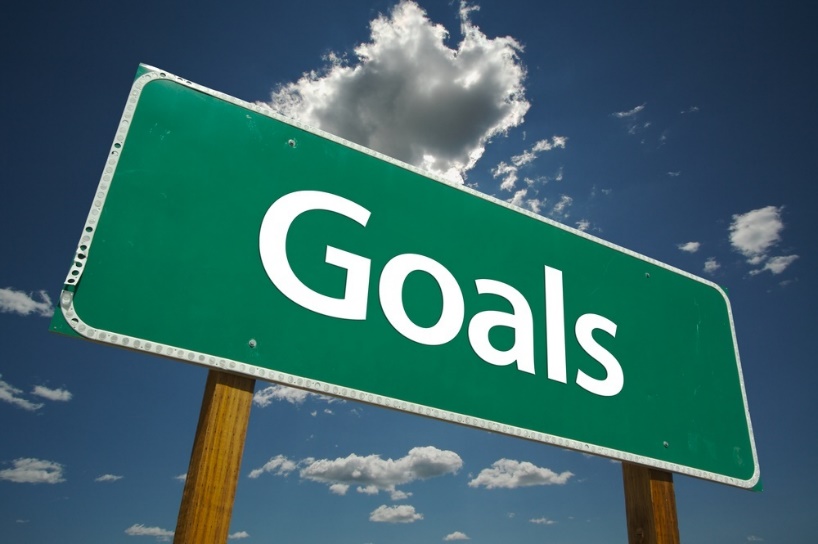 The four subfields of Anthropology:


Ethnology/Cultural Anthropology
Archaeology
Biological Anthropology
Linguistics
[Speaker Notes: Go through each subfield but end on anthropology]
CULTURAL ANTHROPOLOGY
Cultural anthropology: comparative, cross-cultural study of human society and culture
Ethnography: fieldwork in a particular cultural setting; provides an account of that community, society, or culture
Ethnology: study of sociocultural differences and similarities; examines, interprets, and analyzes the results of ethnography
Ethnography and Ethnology—Two Dimensions of Cultural Anthropology
Ethnographic Present
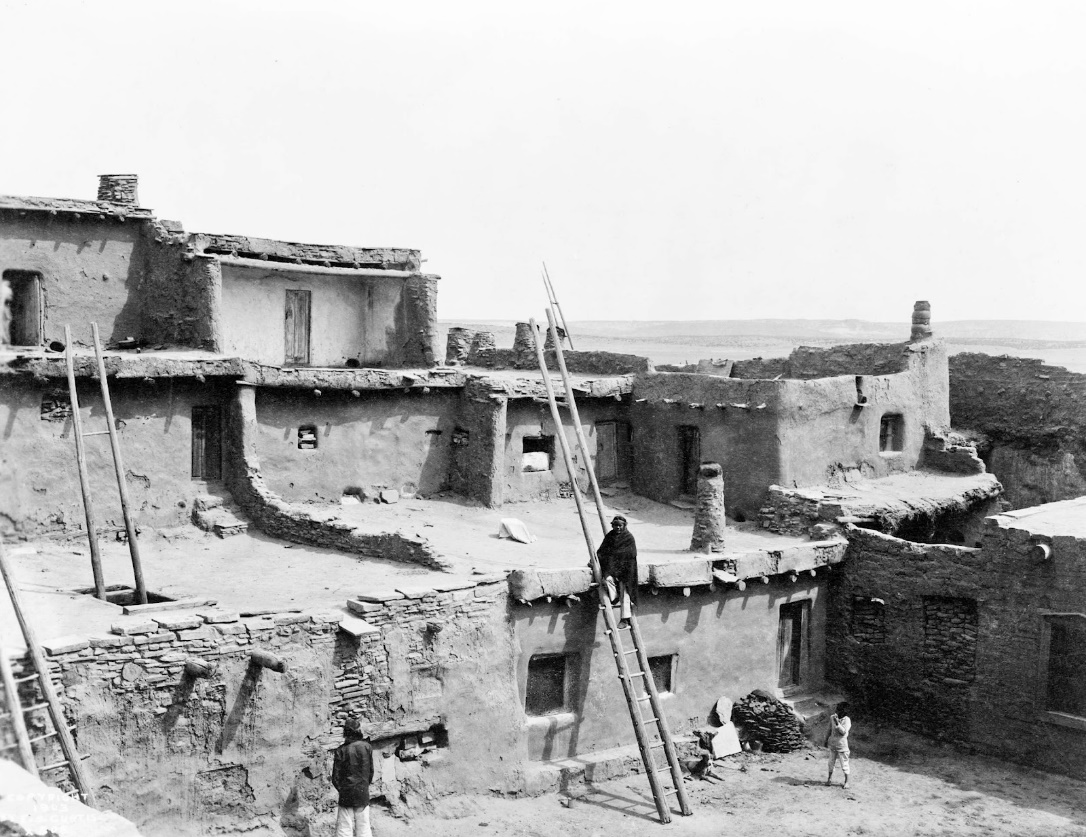 Culture Changes
Ethnographic Methods:Participant Observation
The anthropologist joins people as they do things. Combines social participation and personal observation within the community.
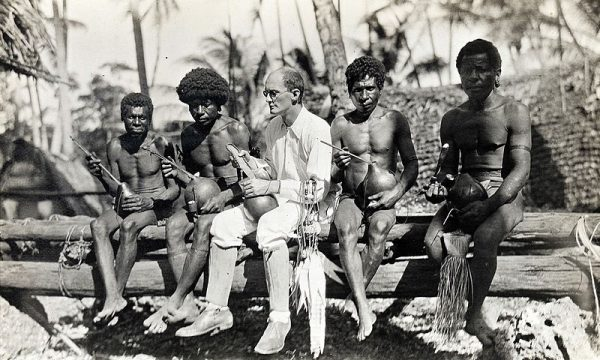 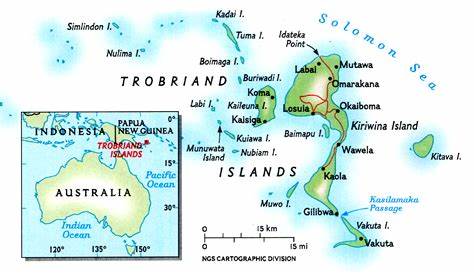 [Speaker Notes: The primary advantage is that the ethnographer is able to understand the experiences and habits of the research subjects from the participant's point of view.  See things the researcher might not have even thought to ask.

Limitations: researcher can influence behavior. Potential bias (e.g., males can go with males).]
Ethnographic Methods:Interviews
Dr. Sean Prall—studies the Himba people, pastoralists that live in northern Namibia. Looks at health related factors like sleep and parental investment.
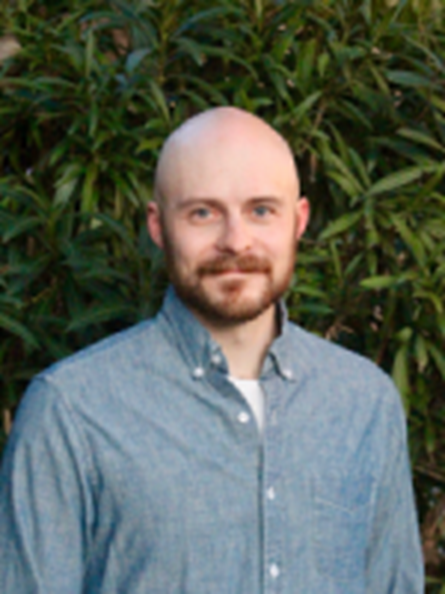 [Speaker Notes: Talk to people and get information. Can be informal and spontaneous, but often has a specific series of questions.]
Ethnographic Methods:Surveys/Questionnaires
Use opened questions to gain information
Can also use questionnaires with a scale like, ‘1 means strongly support, 5 means strongly disagree.’
Online surveys are becoming increasingly popular. Methodological problems, but it can be an effective way to get cross-cultural data.
[Speaker Notes: Can use open-ended questions, can use a scale, can use presence/absence, etc. May even be online, which is increasingly popular.]
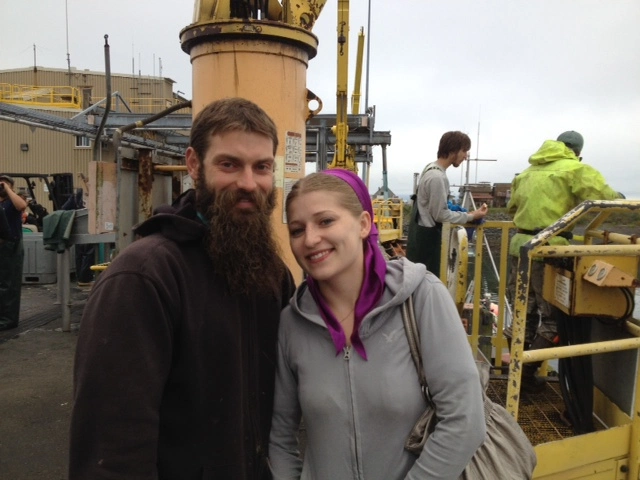 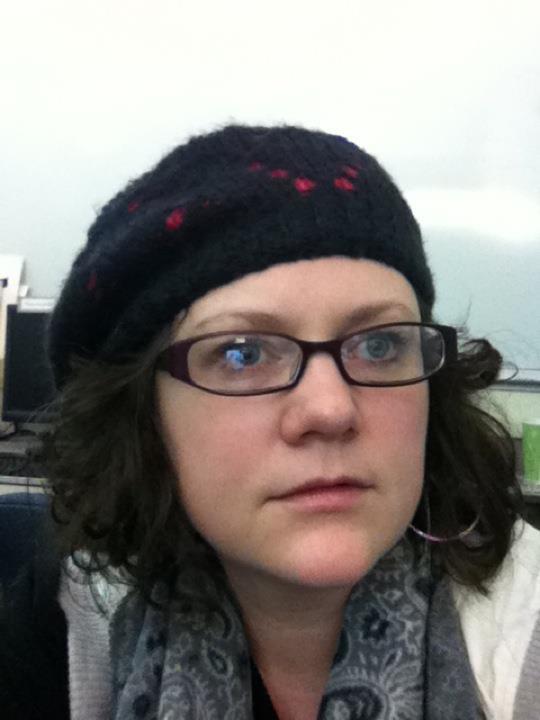 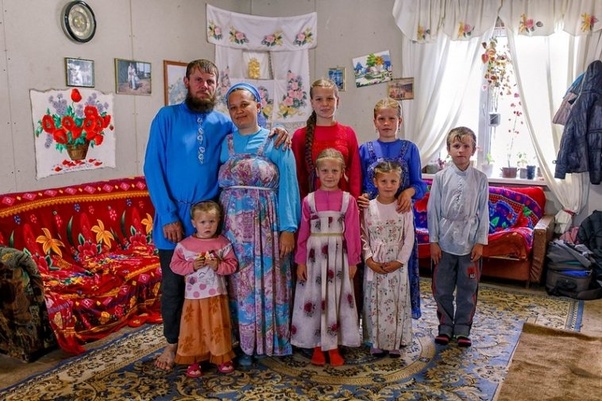 Ethnographic Methods:Archival Research
People’s writing is the source of information, as opposed to their spoken word.
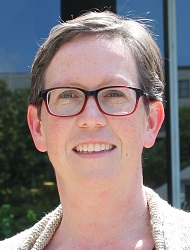 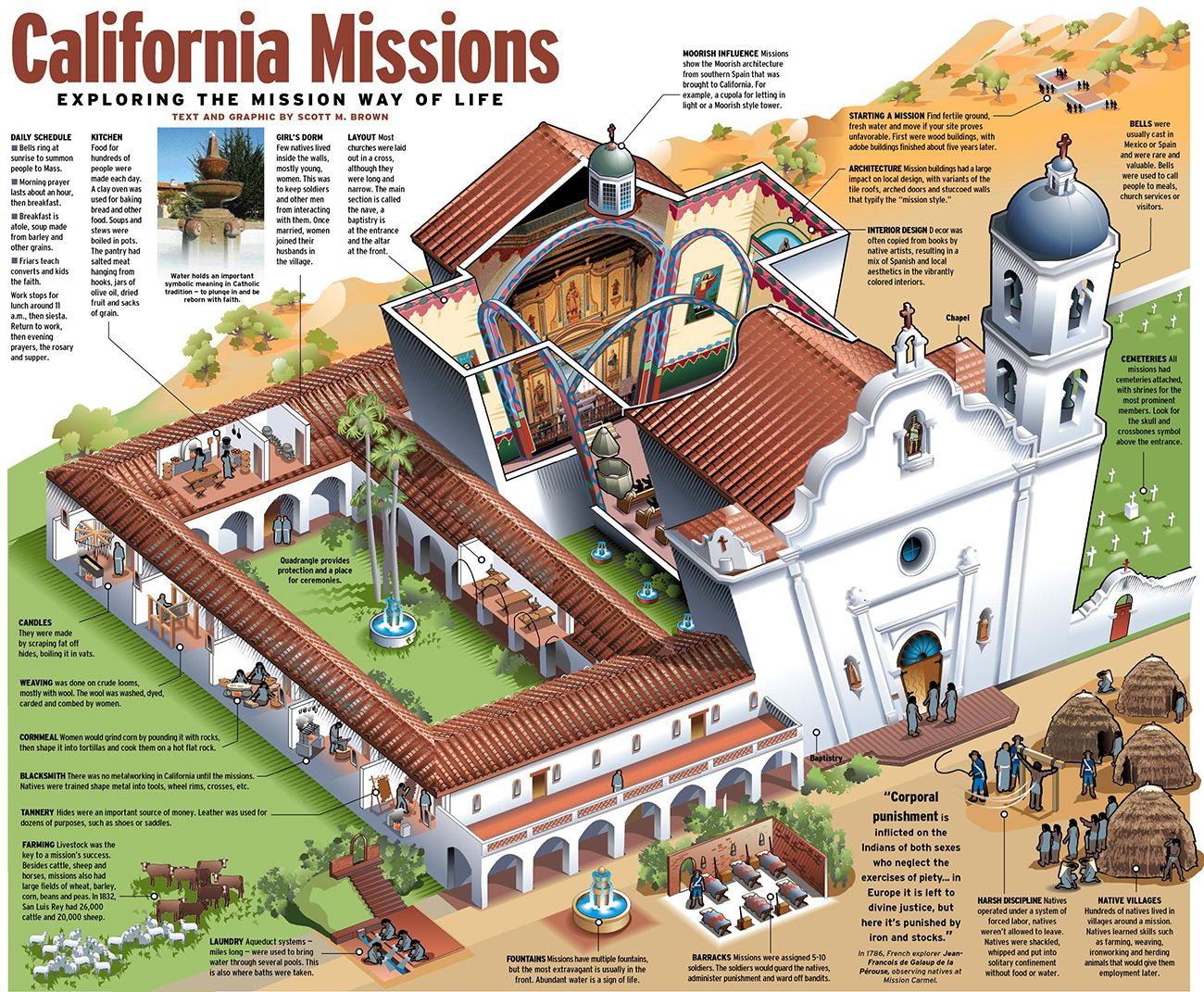 “Types” of Ethnography
Classic ethnography focused on non-Western people (e.g., Dr. Rob Walker’s efforts studying native Brazilian cultures).
Applied ethnology (work ethnology, medical ethnology, anthropology of education, immigrant communities, prisons, etc.)
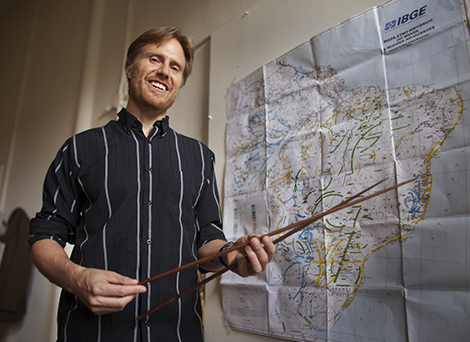 Foré of New Guinea
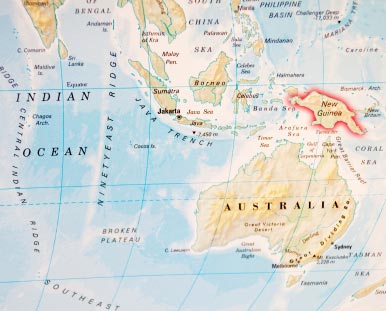 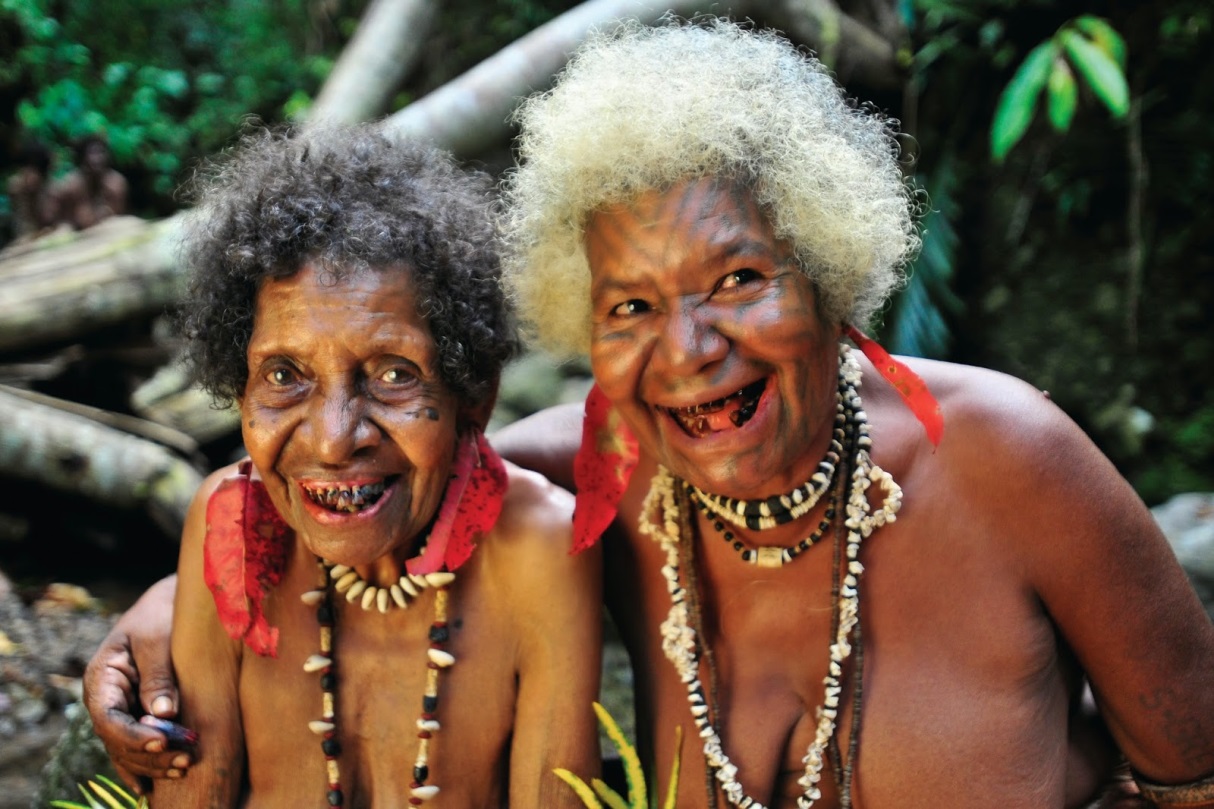 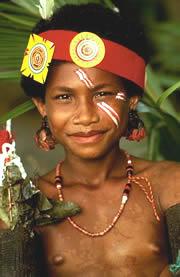 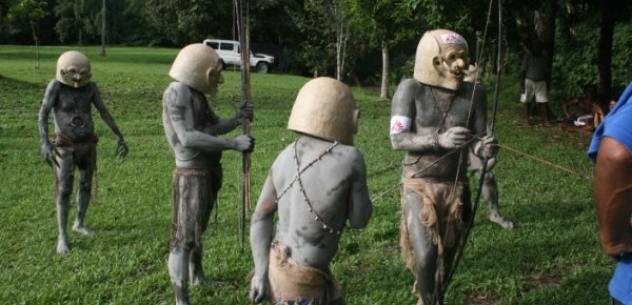 Limited contact prior to late 1940s.
In the 1940s, colonial government sought a village by village census. Sought to improve hygiene, increase road access, and discourage warfare (chronic issue) and sorcery/witchcraft.
By late 1950s, colonial authorities could reliably move through Fore territory. About 12,000 Fore.
Anthropologists came to study and help transition.
Fore
About 12,000 people in 1950s currently about 20,000
Farm using “slash and burn” or “swidden” agriculture.
Cut down overburden, and light it on fire
Ash makes great fertilizer
Through time, the field is “used up”. When this happens, people cut down overburden and make a new field.
Old field is left fallow.
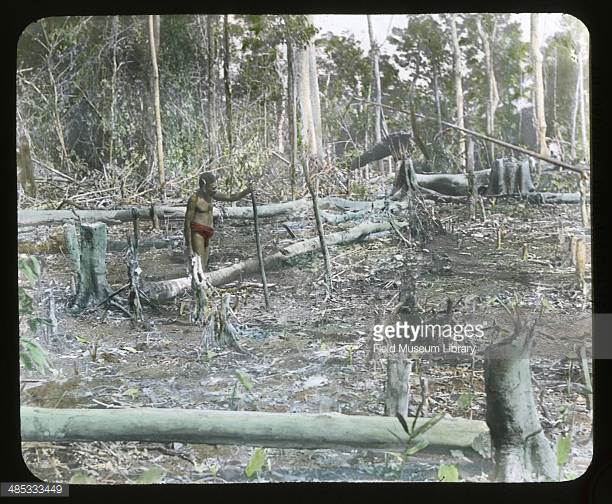 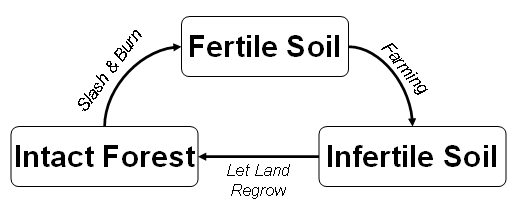 Primary food included:
domesticated pigs
taro and later sweet potatoes
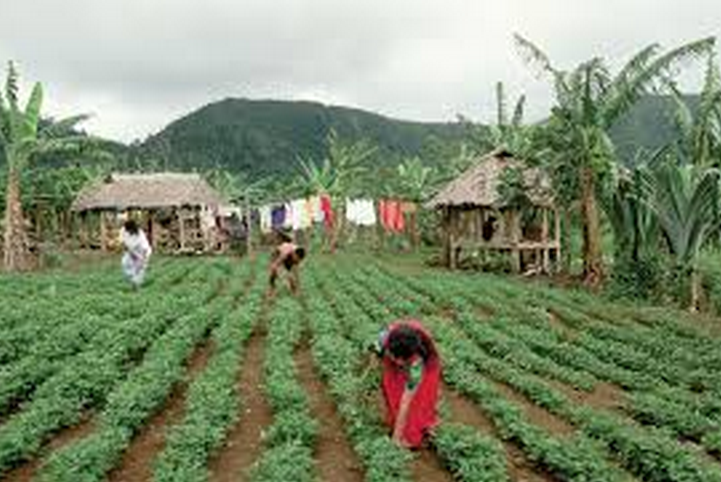 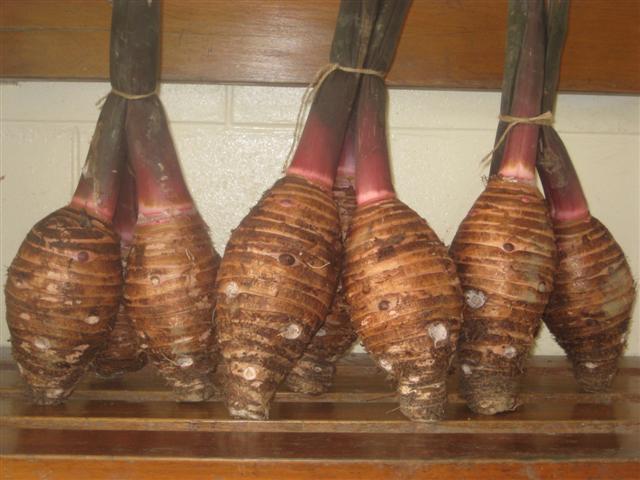 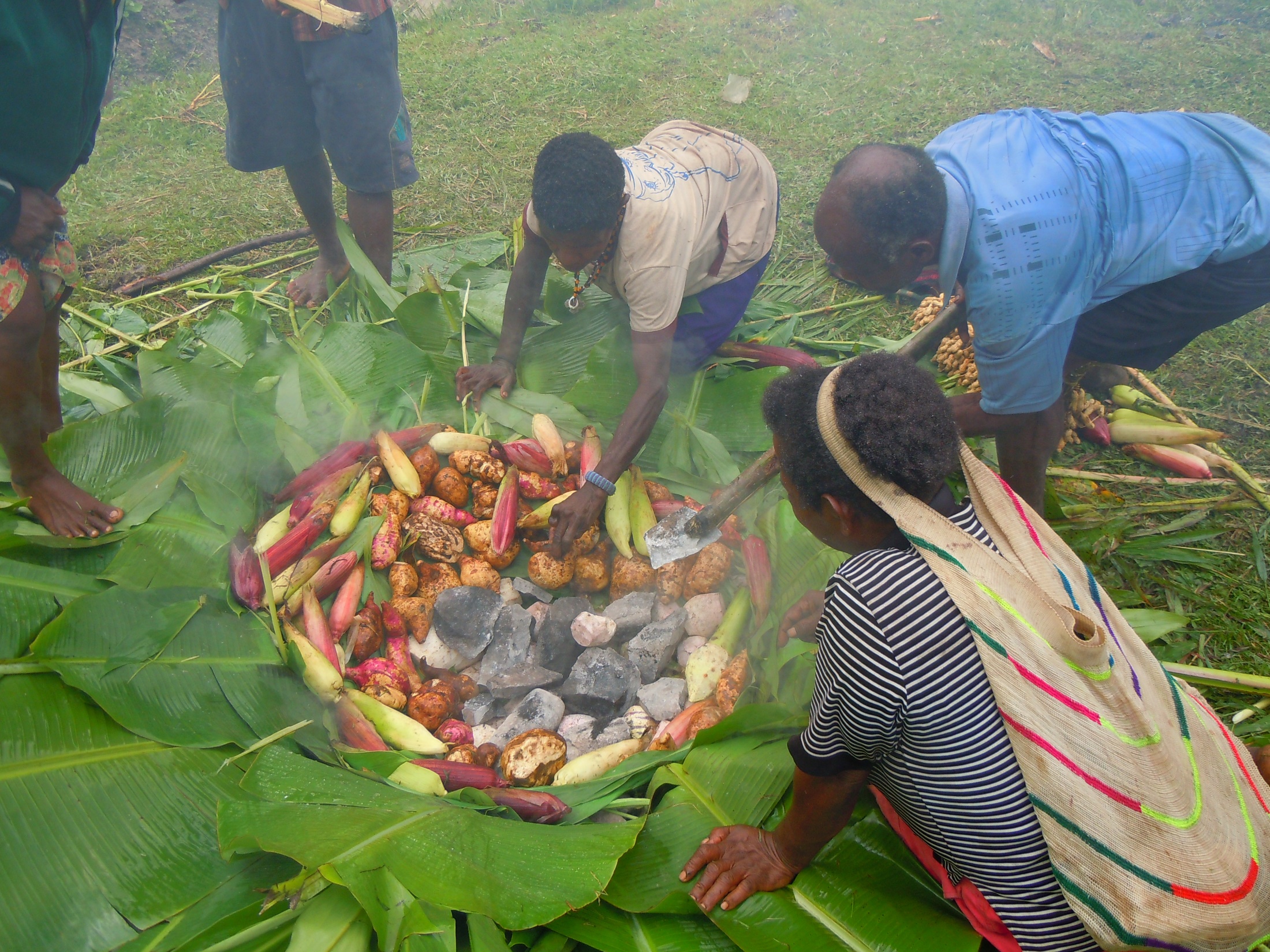 Tribal-level society:
Communities independent of each other
Generally egalitarian, with families paramount relationships.
Patrilineal and patrilocal.
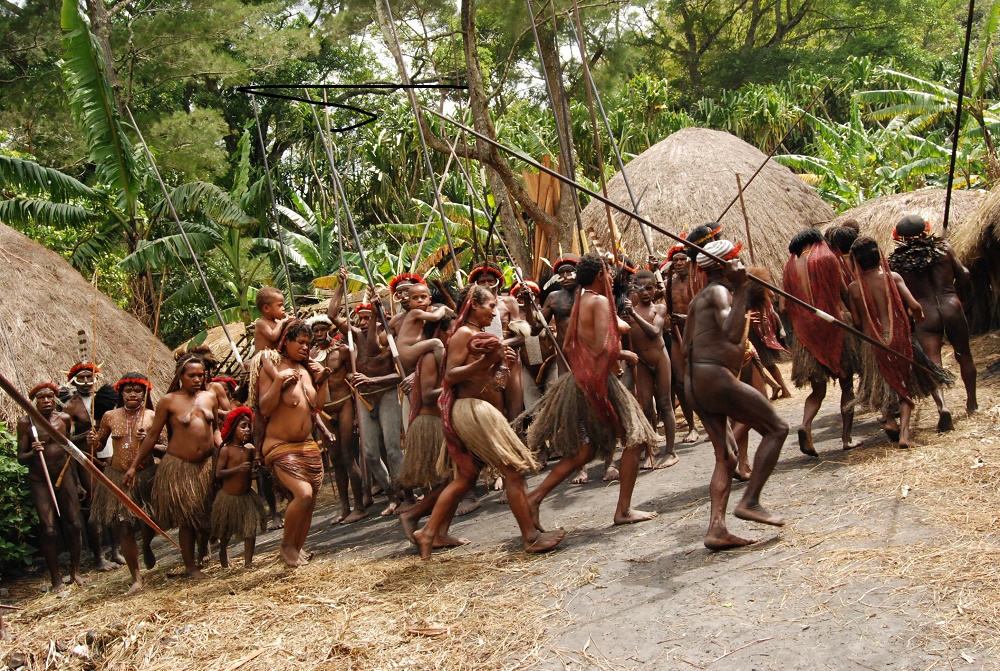 Men living in a single house, while women and children live in smaller, surrounding houses. Men have age ranks that organize their relationships.
Frequent moving led to warfare over land rights and sorcery. Bows and arrows.
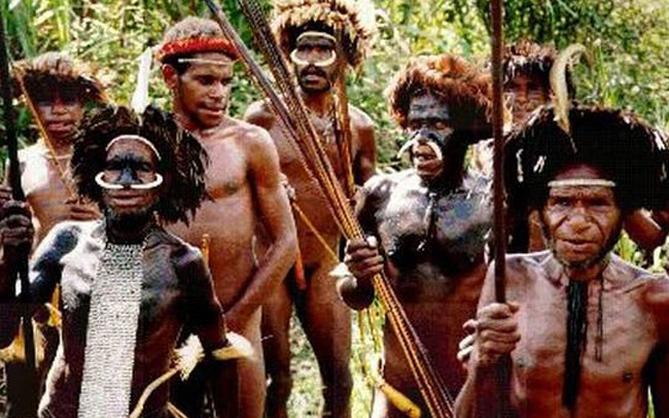 Nagauyas (age-ranked group)
Includes men going through manhood initiation at same time. Long process that requires extensive isolation.
Nagauyas help each other through tough times, times of war, food shortages, etc. They also avenge the death of their fellows.
Fore’s Beliefs and Behaviors
Fore have a complex cosmology 
the body has five souls (auma, ama, kwela, aona and yesegi) 
One of the souls, ama, was powerful and could help the living. “When the deceased's body was eaten out of love and grief, the ama would give blessings to those who ate and the blessings increased their aona. After the mortuary rites have been completed, the ama departs to kwelanandamundi, from where it continues to assist the family when requested” (Whitfield et al. 2008).
Changes to Fore Culture
Economic. Began to:
grow cash crops (coffee)
trade for Western goods
adopt a money-based economy
Warfare declined. Villages moved from high, defensible locations to near their fields.
Sorcery
Can be used for good (benefit of the group) or for aggression (against an enemy group).
Problems often blamed on sorcery from other group.
“Kuru began with tremors.  Despite her trembling and jerky motions, a South Fore woman in the Highlands of New Guinea could lean on her digging stick as she went to work – weeding her sweet potato garden and caring for her children.  In several months, her coordination was worse; she could not walk unless someone supported her.  Her eyes were crossed and her speech was slurred.  Excitement made the symptoms of cerebellar dysfunction worse, and she was easily provoked to foolish laughter.  Within a year, she could no longer sit up and was left lying near the fireplace in her low grass-roofed house.  Death was inevitable. (McElroy and Townsend 1989:44)”
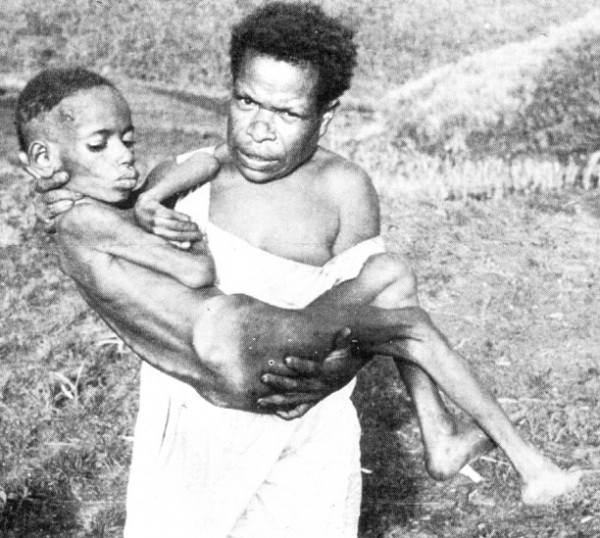 Kuru thought to be product of sorcerers
Affected primarily women
Steal a bit of victim’s hair, food, clothing, or feces. Wrap with magical charms. 
Curse: I break the bones of your legs, I break the bones of your feet, I break the bones of your arms, I break the bones of your hands, and finally I make you die. 
Bundle is then buried. As it decomposes, so does the cursed victim.
Once cursed, there was no cure.
Out of a population of 8,000 people, 1,100 Kuru deaths were recorded between 1957 and 1968. Major cause of female deaths.  Ratio of female to male deaths was 25:1. 
The exception was with children:
35% of kuru cases were children. Roughly equal mix between boys and girls.
Australian government took administrative control over Fore territory in 1950s. Very focused on finding cause/cure.
Kuru patterns changed
Became less common, especially among children.
Inconsistent with genetic cause. 
So what is going on?
Linked to the process of cannibalism
Prion
It is not a bacterial or viral disease. Contain no nucleic acid (DNA) and are resistant to destruction
The immune system does not attack it, and scientists are still trying to figure why it does not. 
It is a “prion” disease like Mad Cow Disease 
It attacks the cerebellum, which helps control coordination
The pathogen makes brain look like a sponge
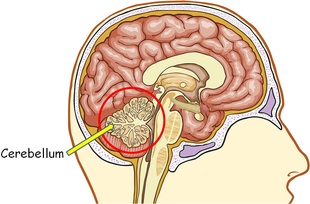 Kuru
One can get the disease by coming into contact with an infected person
Or by consuming infected parts, mostly the brain
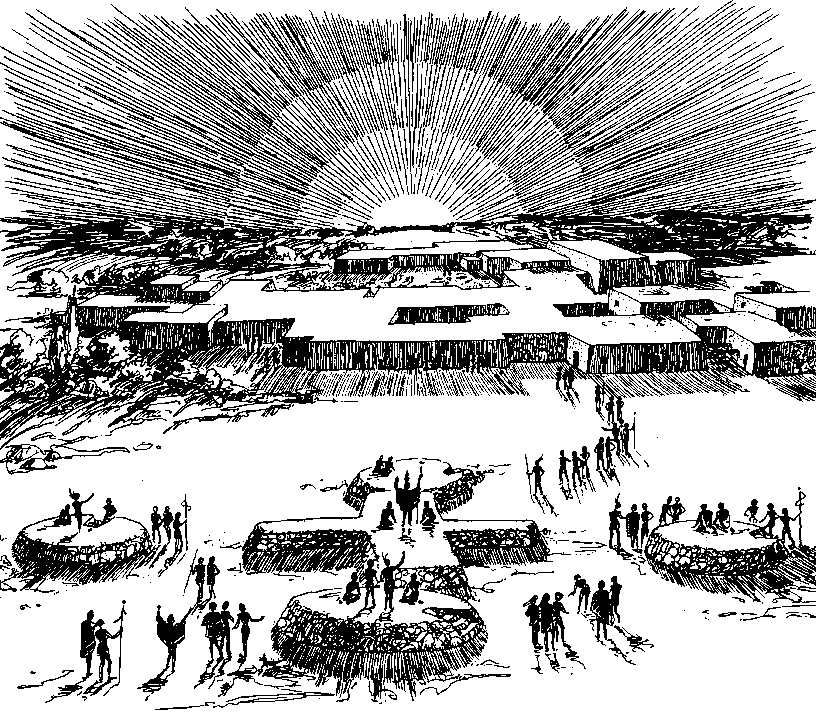